Elektronická  učebnice - I. stupeň                     Základní škola Děčín VI, Na Stráni 879/2  – příspěvková organizace          Český jazyk  a literatura
117.1 Procvičení a příklady –             SLOVNÍ DRUHY
Doplň z nabídky do vět vhodná slovesa.

PŘILOUDAL, PROPLÍŽIL, VYŠPLHAL, NASTROUHAL

Na hotové špagety ______________ sýr.
Tiše se _____________ mezi domy.
Konečně se ____________ až na samý vrchol.
Jáchym se znuděně ____________ k výloze.
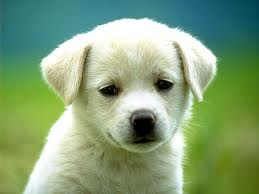 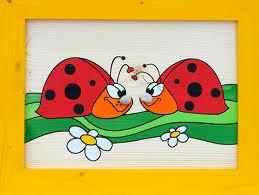 Škrtni, co do řady nepatří.
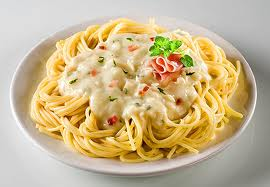 dělat, píšu, piš, maluje, pes, kašle
obrázek, nakreslit, pokreslím, vybarvěte
běžíš, pádit, spěchali, uteče, rychle, pospíchají
Autor: Mgr. Pavlína Sirová
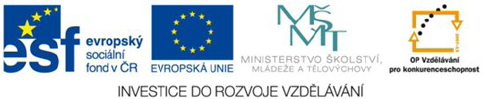 [Speaker Notes: Víte, kdo způsobuje angínu, chřipku, nebo neštovice?]
Elektronická  učebnice - I. stupeň                      Základní škola Děčín VI, Na Stráni 879/2  – příspěvková organizace           Český jazyk a literatura
117.2 Procvičení a příklady -            SLOVNÍ DRUHY
Která slova mezi slovesa nepatří?
míchá, máchá, mísa, hledá, běhá, čeká, lehká, pomáhá, dává,
čtou, vezou, jedou, jednou, píšou, tužkou, jdou, skáčou,
kreslí, topí, slídí, řídí, učení, vidí, žijí, štěstí,
přijeďte, řekněte, městem, zapište, vstávejte, štěněte
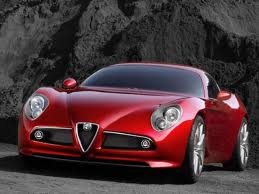 Která slovesa zařadíš do vět?
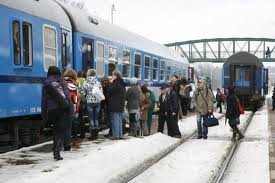 Sestra  ___________ na kytaru.
Strýček  ________  auto.
Teta ______________  kompoty.
Policista ___________  zloděje.
Pes zuřivě _________.
Zajíc hbitě ____________ po poli.
Koně ___________  v ohradě.
Dej slovesa do správných tvarů.

Kam, přátelé, (jít)?  ______________
Hoši, na co se (dívat)? ____________
Děvčata, koho (volat)? ____________
Cestující, kam (spěchat)? __________
Chlapci, co (číst)? ________________
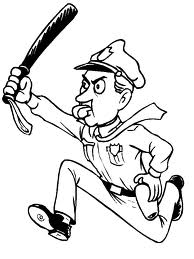 Elektronická  učebnice - I. stupeň                      Základní škola Děčín VI, Na Stráni 879/2  – příspěvková organizace           Český jazyk a literatura
117.3 Procvičení a příklady-              SLOVNÍ DRUHY
Dej slovesa do zadaných tvarů.
připravit – 3. os., č. mn., čas bud.  ______________
postavit – 2. os., č. j., čas min.  ________________
omlouvat – 1. os., č. mn., čas přít.  _____________
Urči mluvnické kategorie.
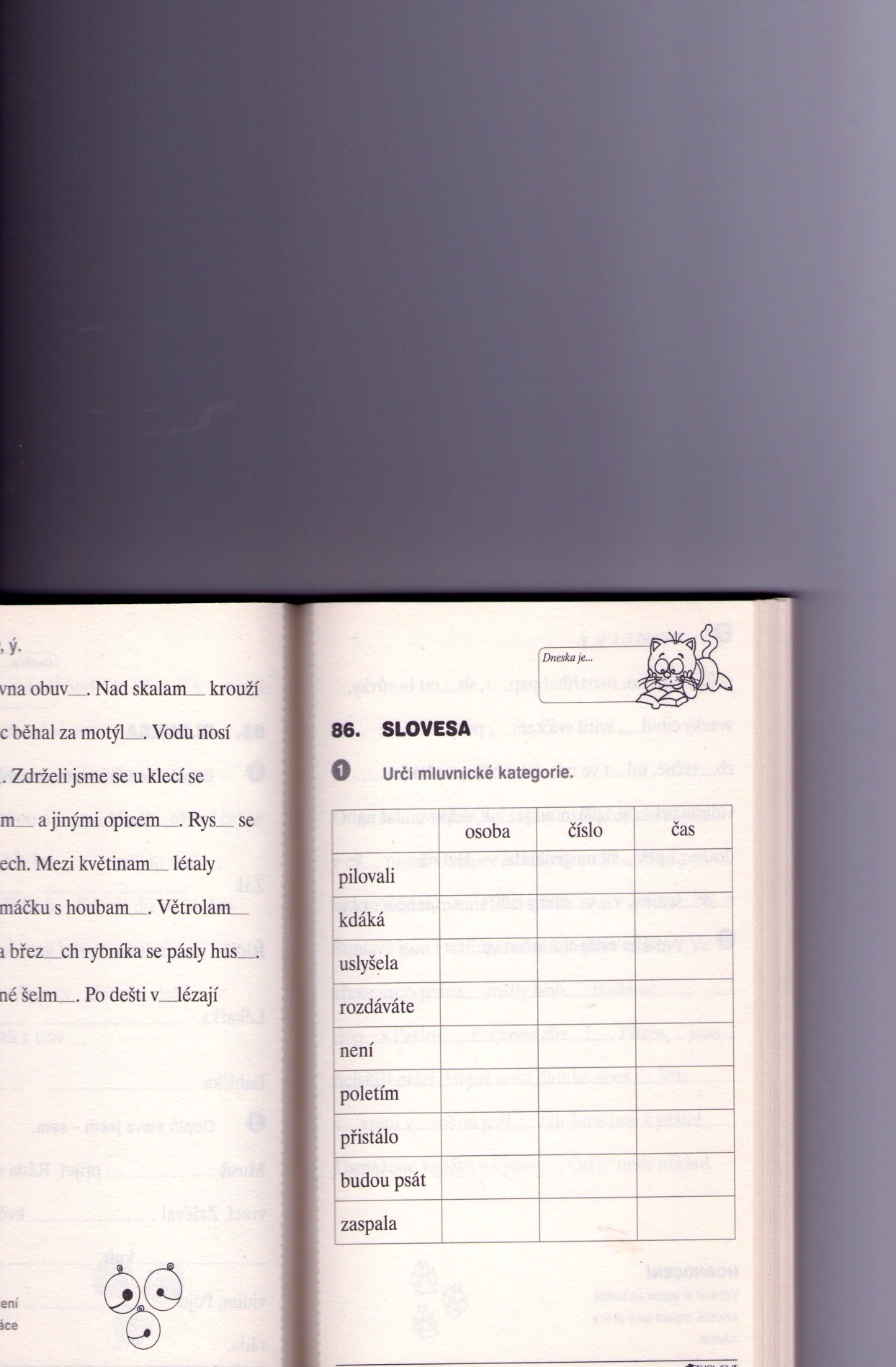 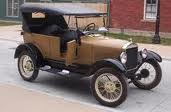 Vyhledej určité slovesné tvary a napiš je správně do tabulky.

V neděli byla u nás otevřena výstava starých automobilů. Chtěl bych ji také vidět. Přijď k nám odpoledne, půjdeme tam společně. Nezapomeň přijít včas. Půjde také táta. Prohlédneme si výstavu důkladně. Vzal bych s sebou i Pepu. Přijďte tedy oba.
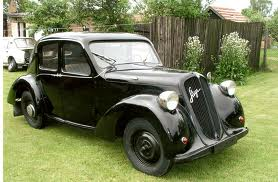 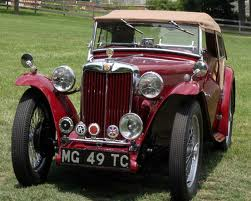 Elektronická  učebnice - I. stupeň                      Základní škola Děčín VI, Na Stráni 879/2  – příspěvková organizace         Český jazyk a literatura
117.4 Procvičování a příklady –             SLOVNÍ DRUHY
Vytvoř různá příslovce, která se hodí do vět.
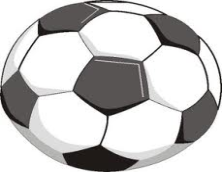 Mirek __________  hraje důležitý zápas v kopané. Musí __________  jíst a ________ spát, ___________ trénovat. To všechno proto, aby při zápase _____________  běhal a _____________   přihrával.
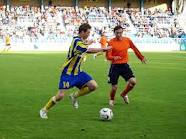 Doplň jedním slovem podle naznačené otázky.
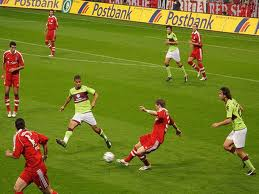 Na tabuli vidím _____________. ______________  půjdeme do kina.
                                  Jak?                             Kdy?
Pavel ______________  utíkal. Pavel utíkal _____________ .
                    Jak?                                                               Kam?
Denně si musíme ______________ vyčistit zuby.
                                       Jak?
Kniha ležela ______________. _______________  Ondřej potkal kamaráda.
                               Kde?                              Kdy?
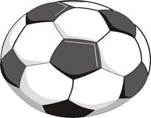 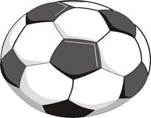 Elektronická  učebnice - I. stupeň                      Základní škola Děčín VI, Na Stráni 879/2  – příspěvková organizace           Český jazyk a literatura
117.5 Procvičení a příklady –      SLOVNÍ DRUHY
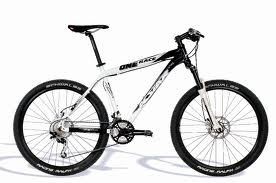 Správnou předložku poznáš, řekneš-li si předložkové spojení nahlas.
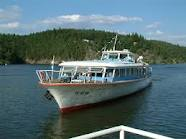 k / ke                  s / se                    v / ve                  z / ze

-- koloběžce            -- zmrzlinou              -- krabici                -- známky
-- lodi                      -- ledem                    -- vlaku                   -- dveří
-- Gábině                 -- svačinou               -- fraku                    -- okna
-- stolu                     -- Simonou               -- domě                   -- svahu
-- kolu                      -- džemem                -- vaně                    -- slánky
-- babičce                 -- Zdeňkem              -- dvojici                 -- nohy
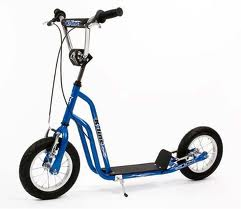 Elektronická  učebnice - I. stupeň                      Základní škola Děčín VI, Na Stráni 879/2  – příspěvková organizace           Český jazyk a literatura
117.6 Procvičování a příklady –               SLOVNÍ DRUHY
Co chybí mezi slovy?

Pejsek ___  kočička       kohoutek  ___ slepička
Jeníček ___ Mařenka     Spejbl ___ Hurvínek
Dlouhý, Široký ___ Bystrozraký
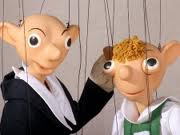 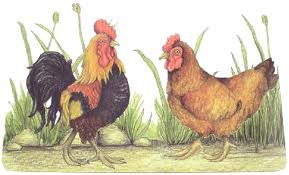 Co chybí mezi větami?

Nenapsal jsem úkol, ____________ jsem byl nemocný. Chtěli jsme se jít koupat, __________ začalo pršet. Zalévám kytičky, __________ pěkně rostly.
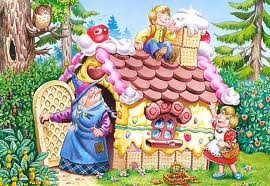 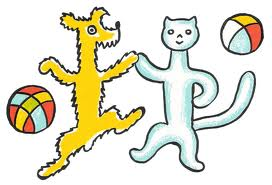 Z textu se vysypaly spojky. Vrať je zpátky podle nabídky.

__________ se z procházky vrátili domů, pan Tužka stále vzpomínal na půvabnou dívku. Byl jako ve snu, _________ co jej překvapilo, _________  __________ v barevném. __________ se rozhodl, _________ napíše té dívce dopis. Napsal.                                                     ( Podle M. Jágra)
ALE, KDYŽ, PROTO, ŽE, ŽE, I
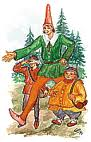 Elektronická  učebnice - I. stupeň                      Základní škola Děčín VI, Na Stráni 879/2  – příspěvková organizace           Český jazyk a literatura
117.7 Procvičení a příklady –              SLOVNÍ DRUHY
Podtrhněte částice.
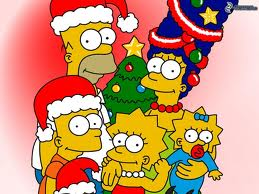 Ať jsme všichni spolu doma. Kéž by dnes nepršelo. Ať nespadneš! Nechť celé království zkamení! Kéž bych dostal k Vánocům kolo.
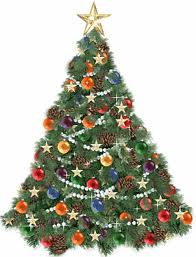 Utvoř podobné věty.
Ať se ti něco hezkého zdá. Ať ________________________
Nechť předstoupí Maruška. Nechť _____________________
Kéž bych už všechno uměl. Kéž ______________________

Ať, nechť, kéž jsou _________________________________
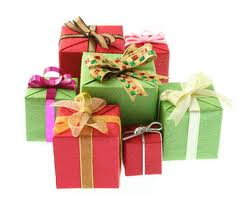 Elektronická  učebnice - I. stupeň                      Základní škola Děčín VI, Na Stráni 879/2  – příspěvková organizace           Český jazyk a literatura
117.8 Procvičení a příklady –             SLOVNÍ DRUHY
Vyber vhodná slova z nabídky.
Žába ___________ do vody. Kočka __________ na střechu. Ondrášek __________ do pokoje.

žbluňk, hop, kuk
Vyber vhodná citoslovce z nabídky.
__________, už zase vedle.
__________, ať už jsi pryč.
__________, já jsem dostala sukni.
__________, to je zima.
__________, to byla dřina.

fuj, hybaj, jé, ouha, br
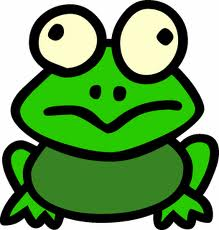 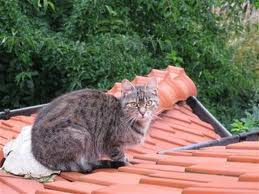 Elektronická  učebnice - I. stupeň                      Základní škola Děčín VI, Na Stráni 879/2  – příspěvková organizace           Český jazyk a literatura
117.9 Použité zdroje, citace
Pětiminutovky pro ZŠ – Český jazyk – 4.třída,V.Matzenauerová(Fragment)
Český jazyk pro 3. ročník základní školy – pracovní sešit - nakladatelství Jinan
Český jazyk pro 2. ročník základní školy – Fortuna
Český jazyk pro 4. ročník základní školy – pracovní sešit – Didaktis
Český jazyk 3 – učebnice pro 3. ročník – nakladatelství Nová škola
http://www.pokojik.cz/fotocache/bigorig/obrazky/malov%20na%20drevo/OBR420.jpg
http://images.paraorkut.com/img/pics/images/p/puppy_dog-7158.jpg
http://www.ireceptar.cz/res/data/076/009387.jpg
http://auto-vrakoviste.ic.cz/tmp/auto1.jpg
http://www.detskeomalovanky.cz/wp-content/policie3.gif
http://image069.mylivepage.com/chunk69/1145701/1551/auto%20veter%C3%A1n%20011.jpg
http://www.hvizdata.cz/wp-content/uploads/Fotbal.jpg
http://blog.idnes.cz/blog/1470/13816/clanok_foto.jpg
http://nd01.jxs.cz/289/880/734085367d_27549405_o2.jpg
http://is.muni.cz/elportal/estud/fsps/js07/turistika/resources/koloFree.jpg
http://www.sporter.cz/kolobezka-yedoo-one-modra-600-56457.jpg
http://www.hracholusky.com/kemp/img/lod1-big.jpg
http://www.plzen.eu/Files/MestoPlzen/uzij_si_plzen/plzen_pro_deti/vylety_s_bartolomejem/spejbl_a_hurvinek/31948_72842_Plzen___mesto__kde_se_narodil_Spejbl_a_Hurvinek.jpg
http://www.puzzle-puzzle.cz/ImgZbozi/Detail/pernikova-chaloupka-2158.jpg
http://www.huton.cz/pohadky/images/dlouhy.gif
http://www.okpb.cz/webit2/dokumenty/obrazky/pejsek_a_kocicka.jpg
http://www.abatar.cz/images/pohadkove_obrazky/kohoutek_a_slepicka_06.gif
http://obrazky.4ever.sk/data/download/zabavne/%5Bobrazky.4ever.sk%5D%20rodina,%20vianoce,%20simponovci%20144816.jpg
http://www.i-vanocnidarky.cz/obrazky/vanocni-darky-stromecek.gif
http://staticrepository.net/pozicky/img/blog/cesky/34/vanocni-pujcka.jpg
http://i.lidovky.cz/pes/09/072/pgal/DRU2c7220_0716ter3.jpg
http://dmz.pspace.cz/imgs/web/frog.gif
Obrázky z databáze klipart
Elektronická  učebnice - I. stupeň                      Základní škola Děčín VI, Na Stráni 879/2  – příspěvková organizace           Český jazyk a literatura
117.10 Anotace